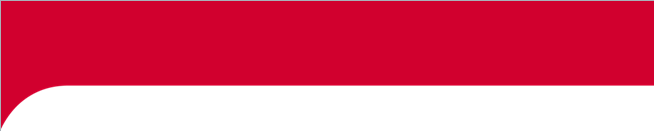 ACCESSOIRES NINTENDO SWITCH
Cordon USB Type C Switch 2 m
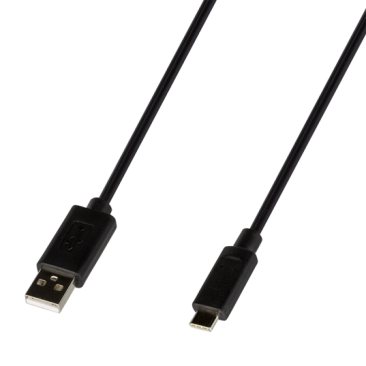 Caractéristiques techniques : 

- Cordon USB vers type C pour Switch
- Longueur du câble : 2 m
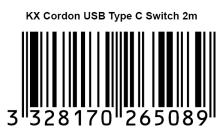 Ref Innelec : 	61881100047
Gencod : 	3328170265089 
Deee :	0,02 €
Prix public généralement constaté : 9,99 €
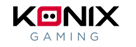